ΑΝΩΤΑΤΗ ΣΧΟΛΗΠΑΙΔΑΓΩΓΙΚΗΣ ΚΑΙΤΕΧΝΟΛΟΓΙΚΗΣΕΚΠΑΙΔΕΥΣΗΣ
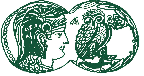 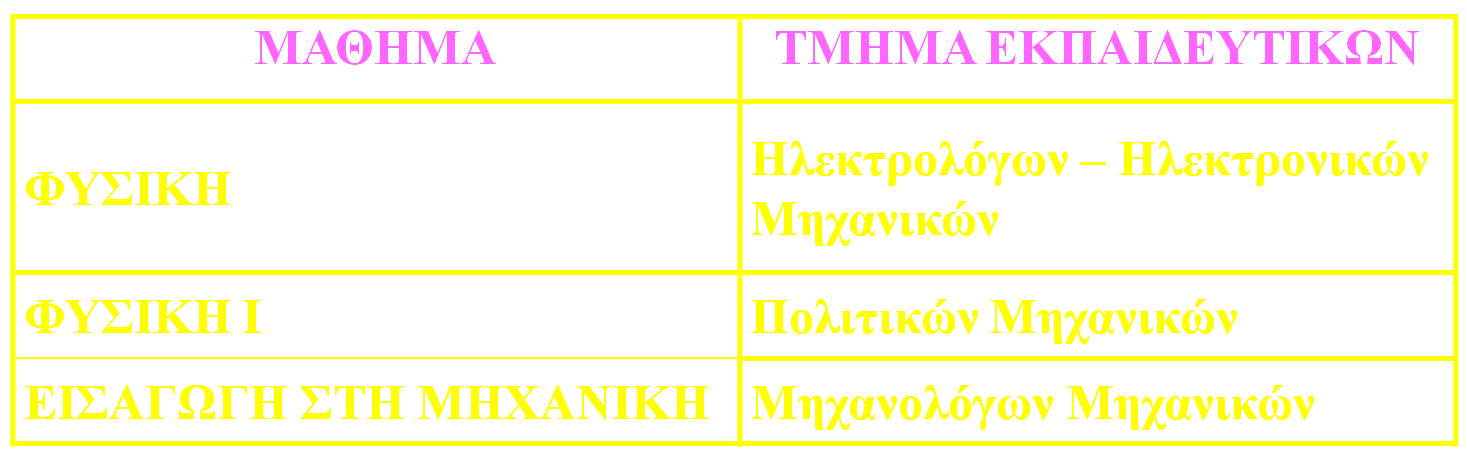 Καθηγητής Σιδερής  Ευστάθιος
ΠΕΡΙΣΤΡΟΦΗ ΣΤΕΡΕΟΥ ΣΩΜΑΤΟΣ
Κύλιση – Κινητική Ενέργεια Κυλιόμενου Τροχού
Στροφορμή Υλικού Σημείου
Στροφορμή Άκαμπτου Σώματος
Διατήρηση της Στροφορμή
Λειτουργία Γυροσκοπίου
ΚΥΛΙΣΗ ΤΡΟΧΟΥ
Ο τροχός κυλίεται πάνω σε μια επιφάνεια
Ο τροχός περιστρέφεται και ταυτόχρονα μεταφέρεται πάνω στην  επιφάνεια χωρίς να ολισθαίνει
ω
ω
ω
ω
R
Μετατόπιση  L ίση με μια πλήρη περιστροφή του τροχού,  L = 2πR,  σε χρόνο μιας περιόδου T
ΤΑΧΥΤΗΤΕΣ  ΚΥΛΙΟΜΕΝΟΥ  ΤΡΟΧΟΥ
Κάθε σημείο της περιφέρειας του τροχού έχει:
Μεταφορική ταχύτητα ίση με:    υcm
ω
Επιτρόχια ταχύτητα:     υt
Το σημείο επαφής του τροχού με την επιφάνεια δεν ολισθαίνει:
υt = υcm = ωR
ΟΛΙΚΗ  ΚΙΝΗΤΙΚΗ  ΕΝΕΡΓΕΙΑ  ΤΡΟΧΟΥ
⇒
m = μάζα τροχού
Ι = ροπή αδράνειας ως προς άξονα τροχού
ΣΤΡΟΦΟΡΜΗ  ΥΛΙΚΟΥ  ΣΗΜΕΙΟΥ
Εξ ορισμού:
Στροφορμή  L υλικού σημείο ως προς ένα σημείο αναφοράς είναι το εξωτερικό γινόμενο του διανύσματος θέσης  r του υλικού σημείου με το διάνυσμα της ορμής  p του υλικού σημείου
z
Μέτρο Στροφορμής
y
Ειδική περίπτωση :
x
θ
m
ΣΤΡΟΦΟΡΜΗ  ΥΛΙΚΟΥ  ΣΗΜΕΙΟΥ
Υλικό σημείο μάζας m περιστρέφεται γύρω από άξονα με:
Σημείο αναφοράς ένα τυχαίο σημείο πάνω στον άξονα περιστροφής.
Διάνυσμα θέσης:
Διάνυσμα θέσης κέντρου κυκλικής τροχιάς:
Γωνιακή ταχύτητα:
Διάνυσμα ακτίνας κυκλικής τροχιάς:
Επιτρόχια ταχύτητα:
Ορμή:
m
Διάνυσμα στροφορμής μάζας m ως προς σημείο αναφοράς:
ω
ΣΤΡΟΦΟΡΜΗ  ΥΛΙΚΟΥ  ΣΗΜΕΙΟΥ
Υλικό σημείο μάζας m περιστρέφεται γύρω από άξονα με:
Σημείο αναφοράς ένα τυχαίο σημείο πάνω στον άξονα περιστροφής.
Διάνυσμα θέσης κέντρου κυκλικής τροχιάς:
Διάνυσμα θέσης:
Γωνιακή ταχύτητα:
Διάνυσμα ακτίνας κυκλικής τροχιάς:
Επιτρόχια ταχύτητα:
Διάνυσμα στροφορμής μάζας m ως προς σημείο αναφοράς:
Ορμή:
ω
m
Διανυσματική Ταυτότητα:
ΣΤΡΟΦΟΡΜΗ  ΔΥΟ  ΥΛΙΚΩΝ  ΣΗΜΕΙΩΝ
Συμμετρικών ως προς άξονα περιστροφής
m
m
ω
ω
m
m
ΣΤΡΟΦΟΡΜΗ  ΔΥΟ  ΥΛΙΚΩΝ  ΣΗΜΕΙΩΝ
με κατοπτρική συμμετρία
ω
ω
Επίπεδο
Συμμετρίας
Επίπεδο
Συμμετρίας
ω
ω
m
m
m
m
ΣΤΡΟΦΟΡΜΗ  ΑΚΑΜΠΤΟΥ  ΣΩΜΑΤΟΣ
Παραδείγματα σωμάτων με τη μάζα κατανεμημένη συμμετρικά ως τον άξονα περιστροφής:
ω
ω
ω
ω
ω
Ροπή αδράνειας
ΔΙΑΤΗΡΗΣΗ  ΤΗΣ  ΣΤΡΟΦΟΡΜΗ
Υλικού Σημείου
ω
m
ΔΙΑΤΗΡΗΣΗ  ΤΗΣ  ΣΤΡΟΦΟΡΜΗ
Συμπαγούς Σώματος
Το συμπαγές σώμα περιστρέφεται γύρω από άξονα με γωνιακή ταχύτητα  ω
ω
m1
υ1
Το σώμα έχει διαιρεθεί σε μικρές μάζες m1, m2, m3, . . ., mn οι οποίες διαγράφουν κυκλικές τροχιές
. . . .
υi
Οι Στροφορμές των μικρών μαζών είναι:
mi
r1
. . . .
ri
Ολική Στροφορμή του συμπαγούς σώματος:
r2
m2
υ2
υ3
r3
m3
ΔΙΑΤΗΡΗΣΗ  ΤΗΣ  ΣΤΡΟΦΟΡΜΗ
Συμπαγούς Σώματος
Το συμπαγές σώμα περιστρέφεται γύρω από άξονα με γωνιακή ταχύτητα  ω
ω
m1
Οι Στροφορμές των μικρών μαζών είναι:
υ1
. . . .
. . . .
υi
mi
r1
Ολική Στροφορμή του συμπαγούς σώματος:
ri
r2
m2
Αποδείξαμε ότι:
υ2
υ3
r3
m3
Όταν
Νόμος Διατήρησης της Στροφορμής:
Η Στροφορμή      ενός απομονωμένου σώματος              διατηρείται σταθερή κατά μέτρο και κατεύθυνση.  Η τελική στροφορμή       είναι ίση με την αρχική στροφορμή
ΛΕΙΤΟΥΡΓΙΑ ΤΟΥ ΓΥΡΟΣΚΟΠΙΟΥ
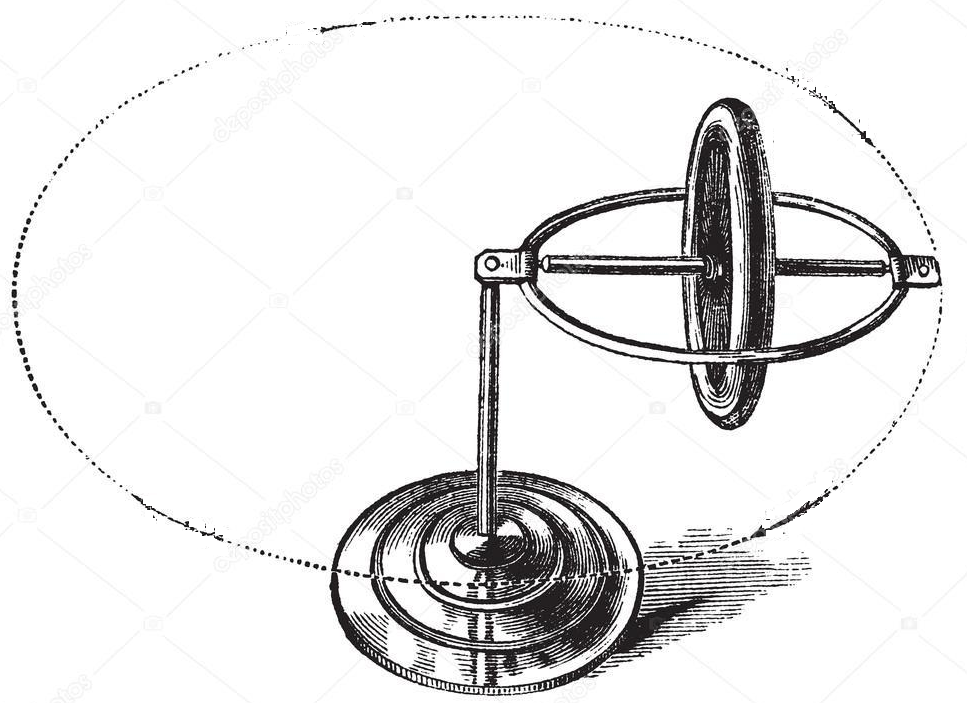 Βαρυτική Ροπή:
Ο τροχός δεν περιστρέφεται:
Ο
Το βάρος w θα στρέψει προς τα κάτω τον τροχό.
Ο τροχός περιστρέφεται με γωνιακή ταχύτητα ω:
Και έχει στροφορμή:
⇒   Η στροφορμή L στρέφεται κατά γωνία dφ
Ο τροχός περιστρέφεται οριζόντια με κέντρο το Ο και με γωνιακή ταχύτητα
ΛΕΙΤΟΥΡΓΙΑ ΤΟΥ ΓΥΡΟΣΚΟΠΙΟΥ
Βαρυτική Ροπή:
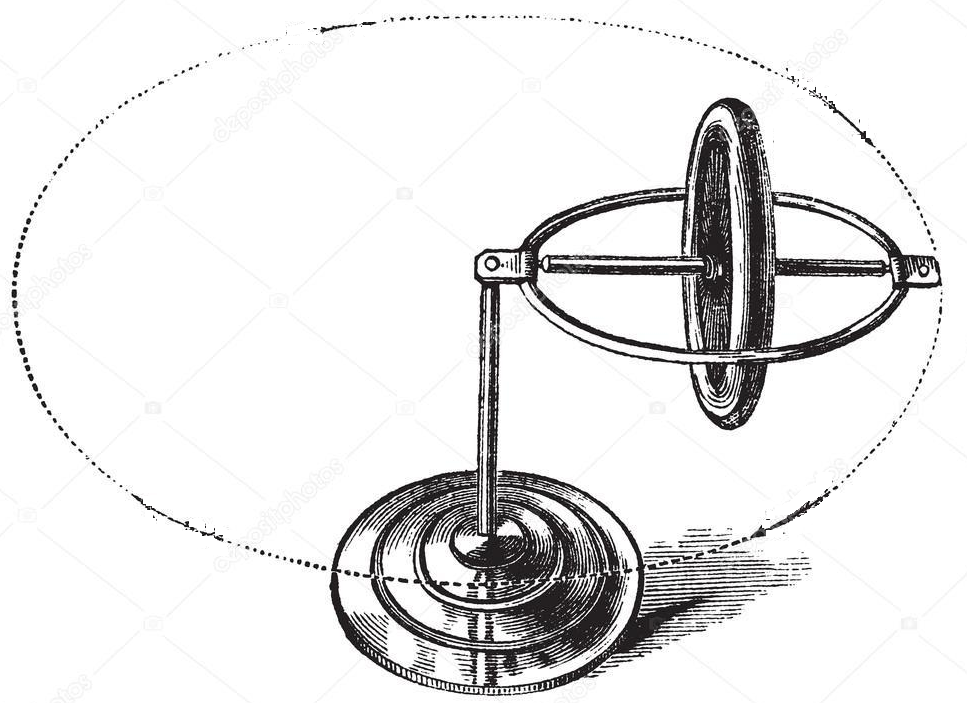 Ο
Στροφορμή τροχού:
Γωνιακή ταχύτητα γυροσκοπίου:
Από το ίσοσκελές τρίγωνο των στροφορμών L και dL